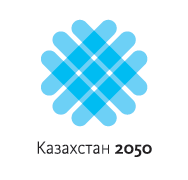 Агентство Республики Казахстан по регулированию естественных монополий
Итоги  деятельности АРЕМ за 2013 год и задачи на 2014 год
АСТАНА – 2014
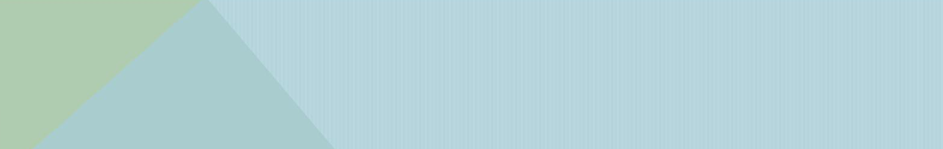 Объекты регулирования АРЕМ
Регулирование и контроль за деятельностью СЕМ, регулирование цен на товары субъектов-доминантов на определенных рынках
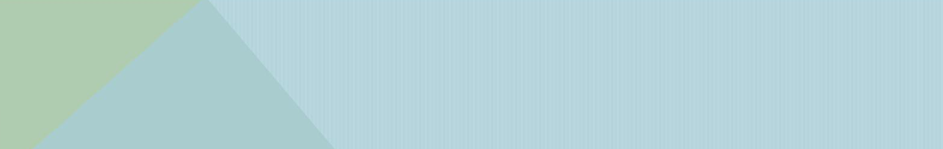 Основные направления работы
Обеспечение интересов потребителей
Установление обоснованных  тарифов в рамках установленного коридора инфляции
дифференциация тарифов
снижение потерь
ресурсосбережение
Энергосбережение и энергоэффективность
применение новых методов
 реализация инвестиционных программ
 контроль за исполнением инвестобязательств
Модернизация регулируемого сектора
информированность
 прозрачность принимаемых решений
 контроль и принятие мер реагирования
Усиление роли общественности
снижение барьеров для МСБ
повышение прозрачности тарифообразования
повышение качества регулируемых услуг
усиление контроля за монополистами
Совершенствование тарифной политики
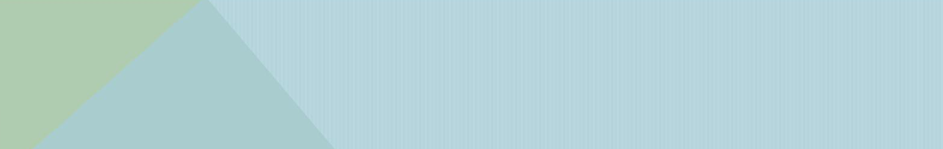 Сдерживание  инфляции
Фактический вклад регулируемых услуг в инфляцию за 2013 год – 1,15%
при установленном годовом значении 1,2%
1,15%
Результаты по заявкам за 2013 год
Всего инфляция 
за 2013 г. - 4,8%
при рассмотрении заявок в 2013 году запрашиваемые доходы монополистов сокращены более чем на 175 млрд. тенге
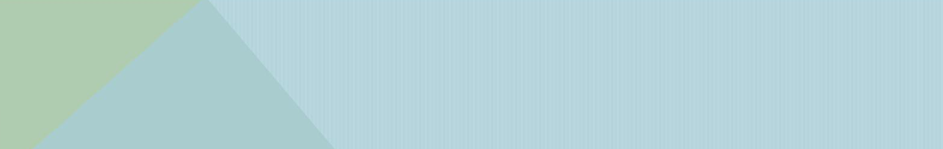 Реализация инвестиционных программ
Динамика инвестиций
230
млрд. тенге
прогноз
требования к инвестпрограммам – снижение:
износа, 
потерь,
удельного расхода топлива, 
энергоемкости оборудования
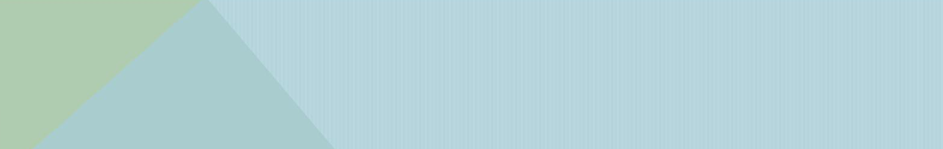 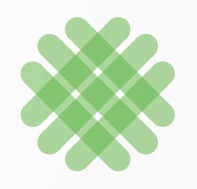 Энергосбережение 
и энергоэффективность
Нормативные потери
%
2010
2010
2010
2011
2011
2011
2012
2012
2012
2006
2013
2006
2013
2006
2013
Удельный расход топлива на производство тепловой энергии за 10 лет снижен более чем в 2 раза (386,3 кг у.т./Гкал в 2001 году к 180,6 кг у.т./Гкал в 2012 году)
Эффект 11,6 млрд. тенге за 2013 год:
снижение потерь – 6,5 млрд. тенге, 
применение дифтарифов – 4,4 млрд. тенге, 
оптимизация расхода топлива и материалов – 0,7  млрд. тенге
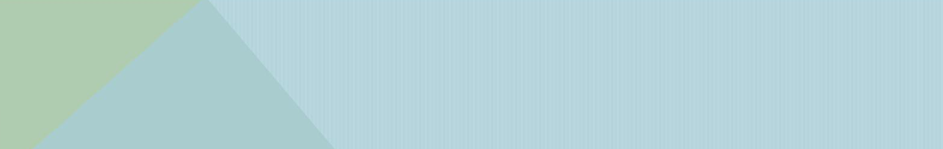 Информированность и прозрачность
внедрен «калькулятор потребителя»
проведено 92 пресс-тура с участием СМИ, НПО и партий
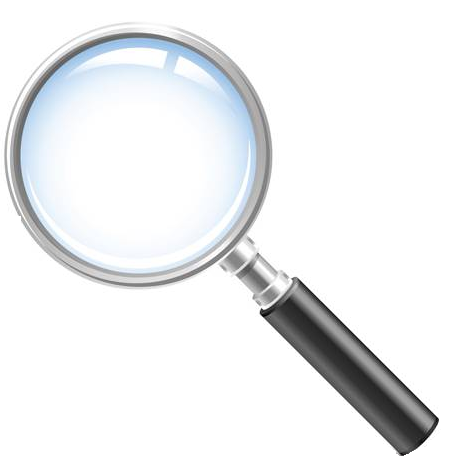 Прозрачность Информированность
Доступность
ни один тариф не принимается без обсуждения с потребителями, исключен формальный подход к проведению публичных слушаний,
заключены меморандумы о сотрудничестве
ежемесячно проводится брифинг по причинам изменения тарифов, вышло 1002 материала в СМИ
широкомасштабные мероприятия по 
разъяснению
на веб-сайте Агентства размещена детальная  информация об инвест-программах всех СЕМ и их исполнении
Проведены ежегодные отчеты СЕМ перед потребителями (655 СЕМ с охватом потребителей более 30 тыс. чел. и свыше 290 ОО)
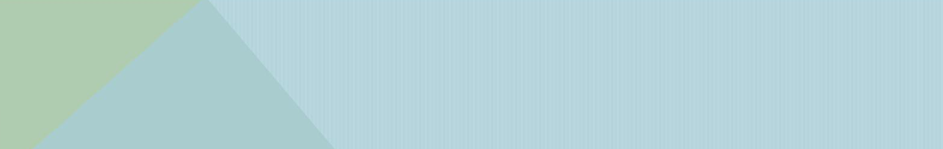 Усиление контроля
2,8 млрд.
Введены компенсирующие тарифы за неисполнение 
тарифных смет и инвестиционных обязательств
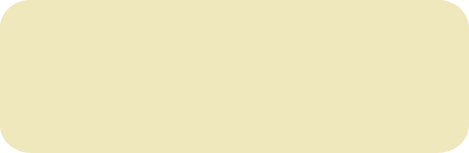 498 млн.
Проведен перерасчет за услуги по теплоснабжению
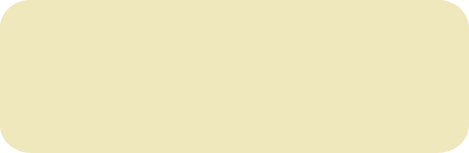 Наложены суммы по административным штрафам 
и предписаниям
3,3 млрд
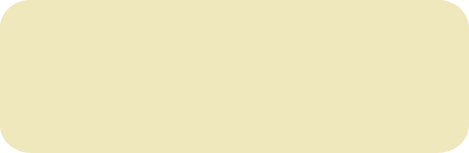 1198
Вынесены предписания, всего
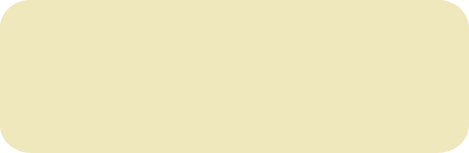 Полностью исключены посредники на рынке электроэнергии (кроме импорта электроэнергии), на ЭСО наложено 2,2 млрд. тенге штрафов за нарушение законодательства об электроэнергетике
Контроль с применением системы общественного мониторинга
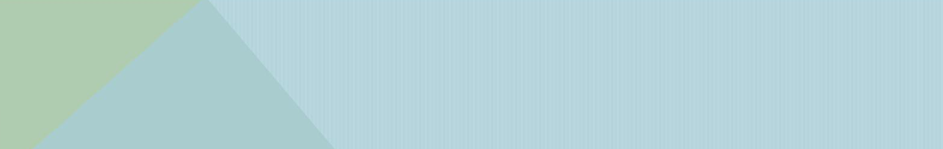 Усиление взаимодействия с общественными организациями
совершенствование действующих форм взаимодействия:
институт аккредитации 	
экспертные советы
публичные слушания и отчеты
максимальная открытость принятия решений

вовлечение общественности в процесс принятия решений

обеспечение участия потребителей в контроле за реализацией инвестпрограмм

создание условий для открытого диалога между потребителями и монополистами
создание 
Общественного 
совета при 
Агентстве,
 
общественный 
мониторинг 
на всех этапах утверждения тарифов
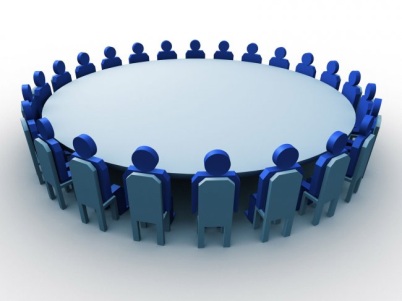 создание объединений потребителей для консолидированного выражения мнений
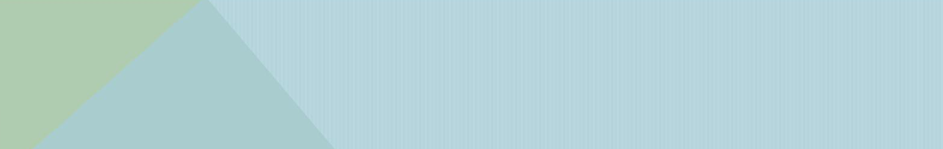 Совершенствование тарифной политики
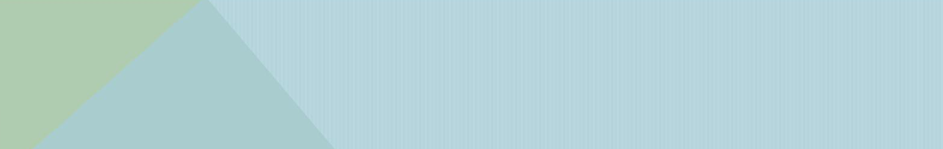 Законопроект 
«О внесении изменений и дополнений в  некоторые законодательные акты РК по вопросам естественных монополий и регулируемых рынках»
Проблемы:
Решение:
требования к:
выбору СМИ  и места проведения слушаний; 
выступление с обосновывающими документами;
проведению в аудиториях большой вместимости. 
размещаются на веб-сайте СЕМ:
инвестпрограммы СЕМ, 
материалы по СЕМ, понятные потребителю
активное участие потребителей в публичных слушаниях, усиление порядка  их проведения;
 слушания для доминантов 
(электроснабжение)
Формализм публичных мероприятий
доступность населению информации по СЕМ
обоснованные цены учитываются при утверждении  инвестпрограмм и тарифов СЕМ, 
размещается на веб-сайте Агентства
разработка единого перечня товаров, работ, услуг
Закрытость монополистов
запрет на взимание предоплаты
дополнительные обязанности монополистов обеспечить для потребителей
 свободный доступ к информации
ежеквартальное размещение на веб-сайте информации о загруженности сетей и оборудования, наличии мощностей и пропускной способности сетей
размещение предоставляемой финансовой и иной отчетности и информации на веб-сайте АРЕМ
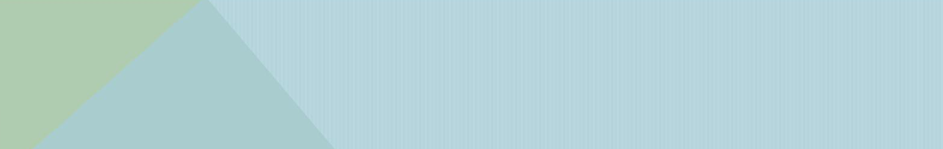 Основные задачи на 2014 год
обеспечение интересов потребителей, прозрачность тарифообразования и благоприятные условия для развития малого и среднего бизнеса

усиление роли общественности в тарифном процессе

усиление контроля за исполнением инвестиционных программ субъектов естественных монополий

обеспечение снижения уровня потерь и износа сетей

дальнейшее продвижение законопроекта «О внесении изменений и дополнений в  некоторые законодательные акты РК по вопросам естественных монополий и регулируемых рынках»
Спасибо за внимание!